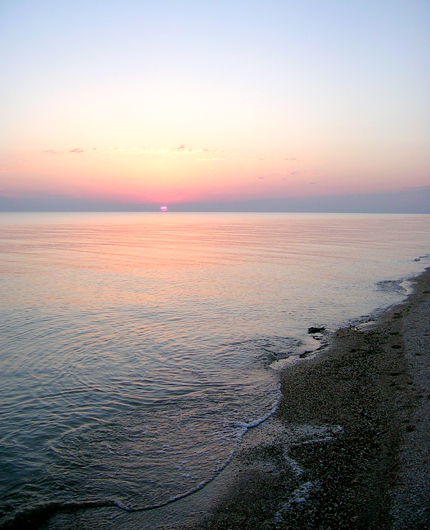 Азовское море
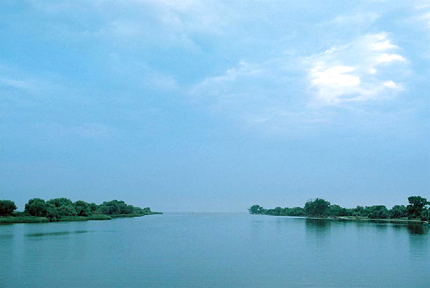 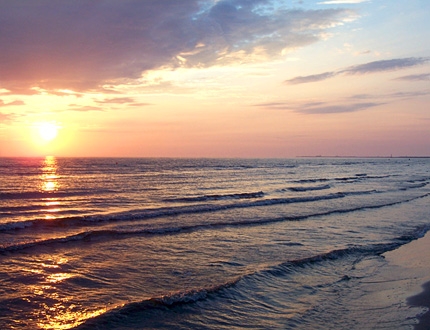 Балтийское море
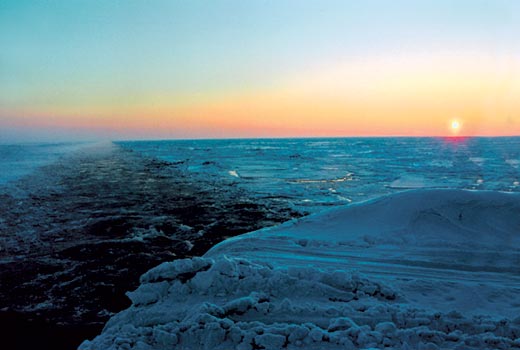 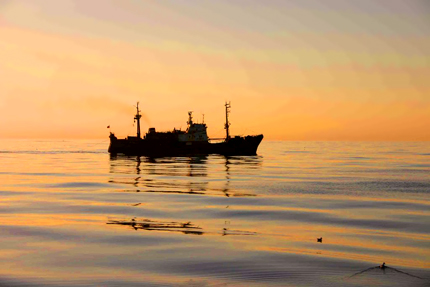 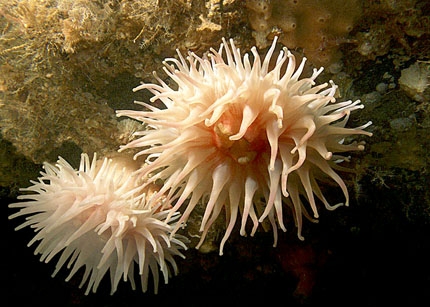 Баренцево море
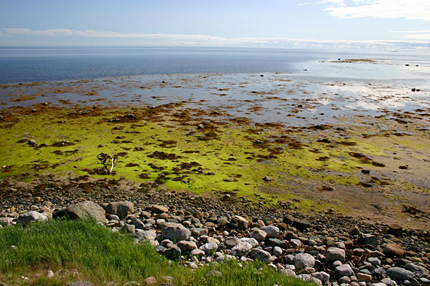 Белое
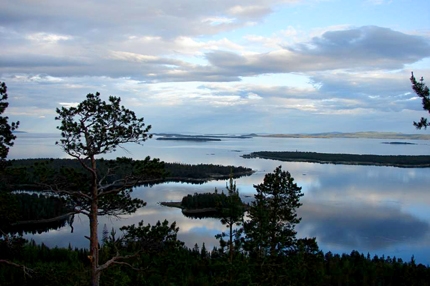 море
На берегу Берингова моря
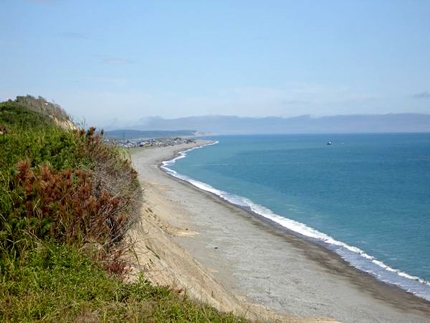 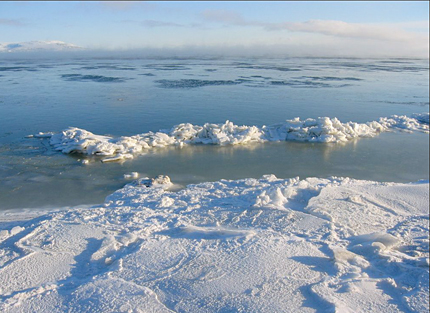 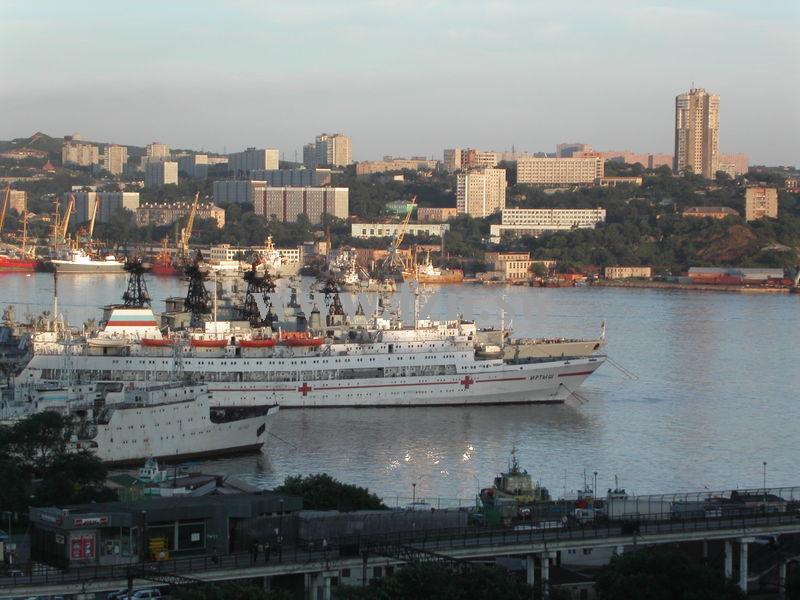 Порт Владивосток
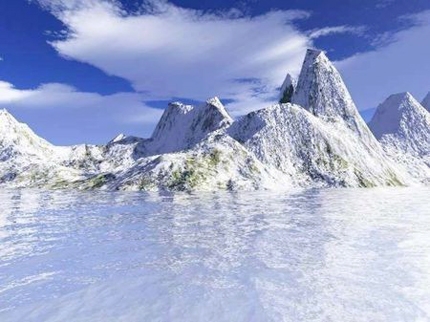 Восточно- Сибирское
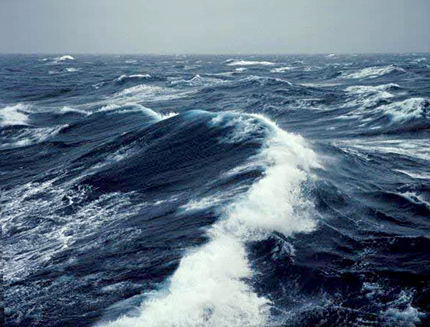 море
Карское
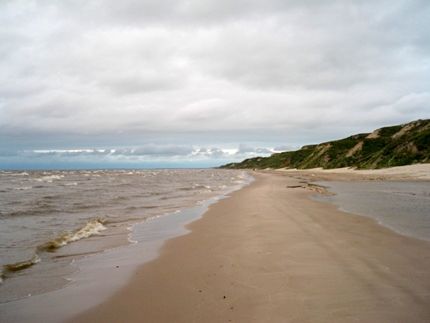 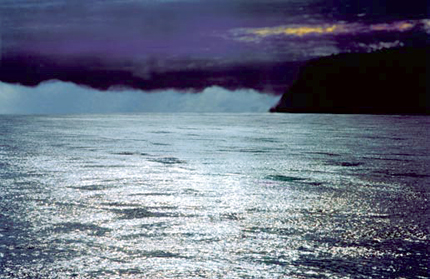 море
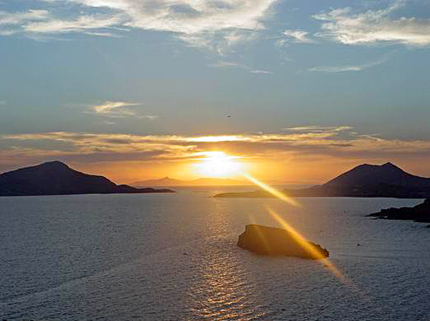 Море Лаптевых
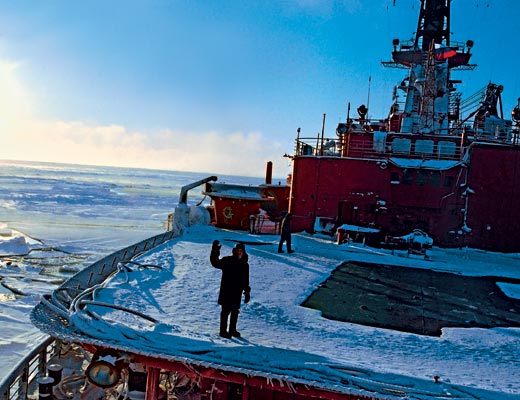 На ледоколе «Арктика»
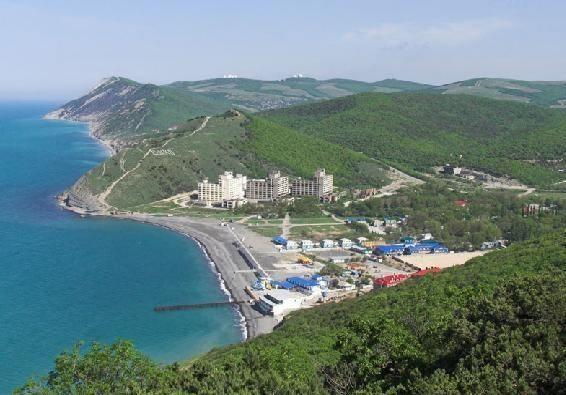 Побережье
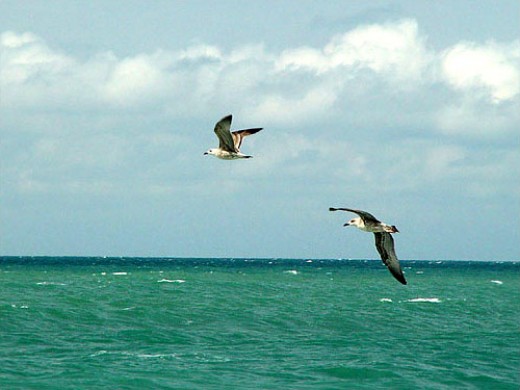 Черного 
моря
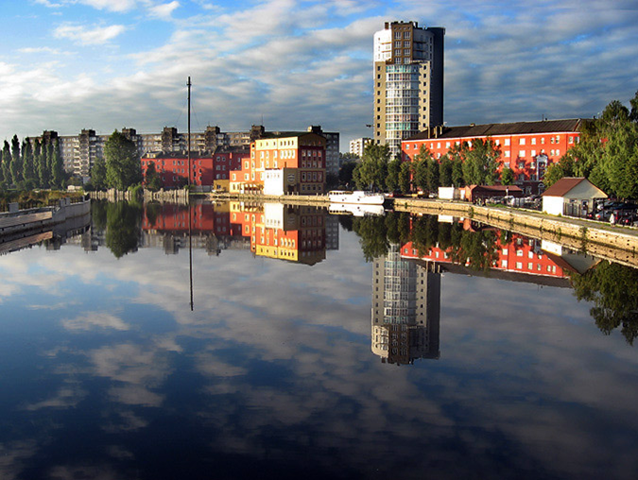 Калининград.
Балтийское море
Залив
Охотского моря
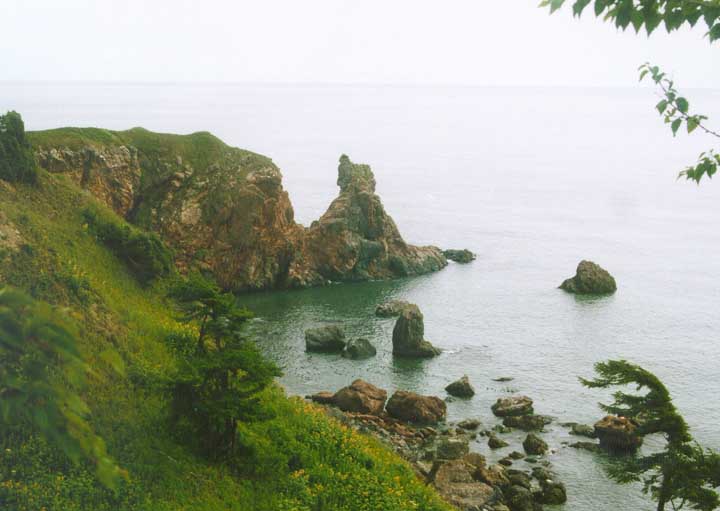 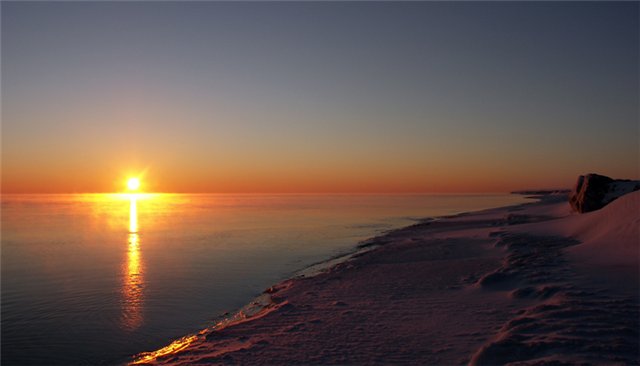 Утро 
на острове Сахалин